МУНИЦИПАЛЬНОЕ КАЗЕННОЕ ДОШКОЛЬНОЕ ОБРАЗОВАТЕЛЬНОЕ
 УЧРЕЖДЕНИЕ – ДЕТСКИЙ САД № 6 Г. ТАТАРСКА




Мастер-класс
Моя педагогическая находка    
 «Игровая технология - конструктор CUBORO»

Выступающий: воспитатель
 высшей квалификационной категории
Трушина Ольга Ильгизовна
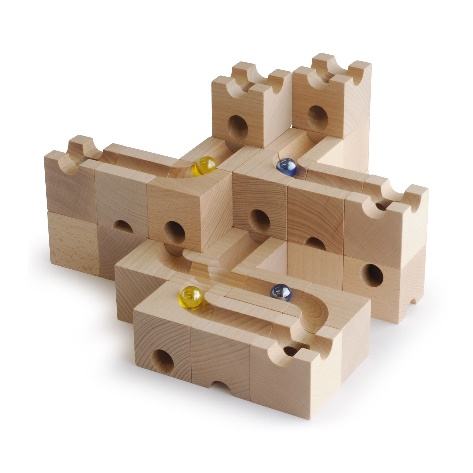 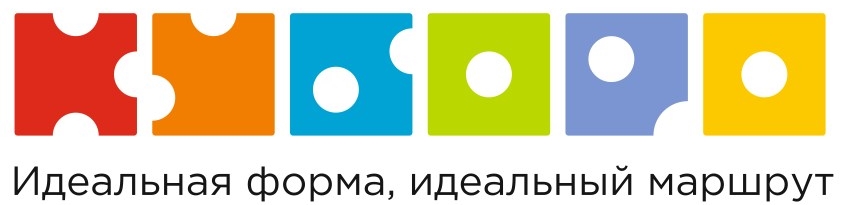 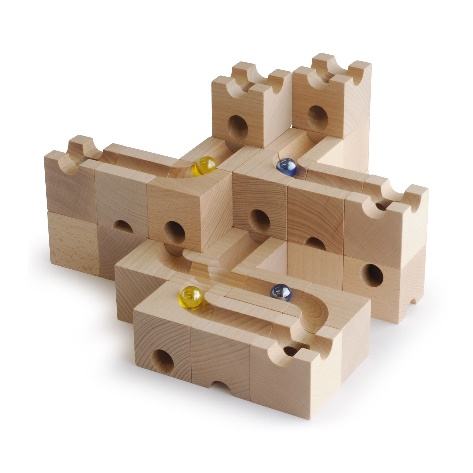 1
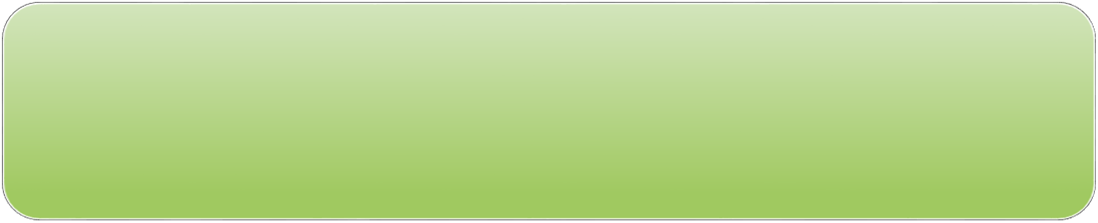 2
Развивать интерес к оригинальным образовательным играм
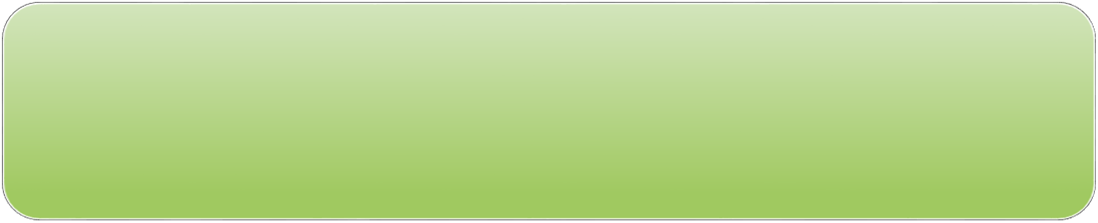 3
Вызвать желание к сотрудничеству и взаимопониманию
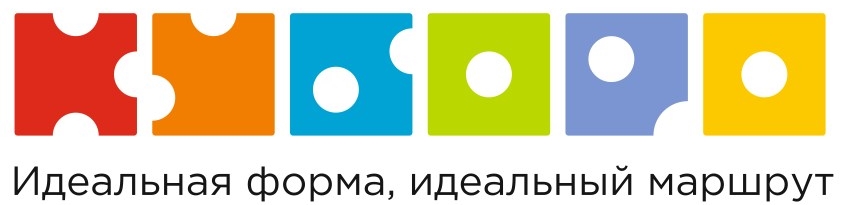 1987
1976
2010-2013
2014
2016
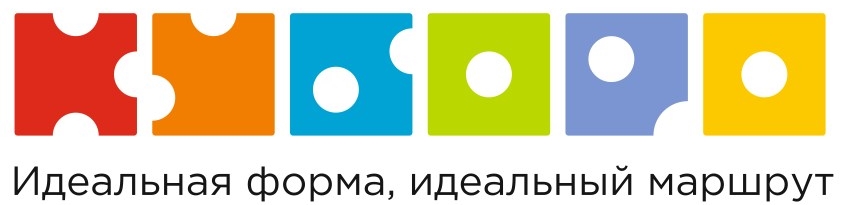 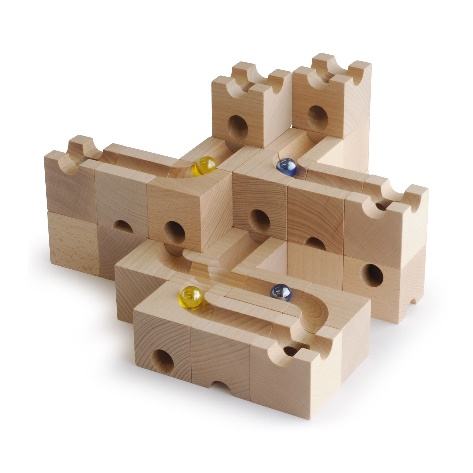 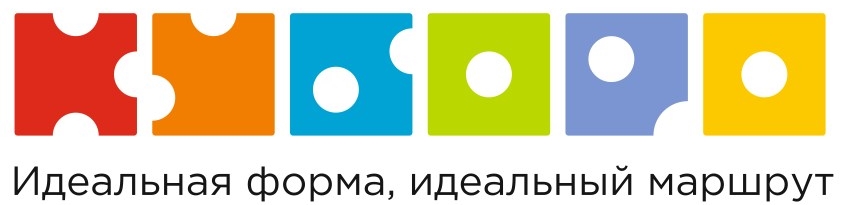 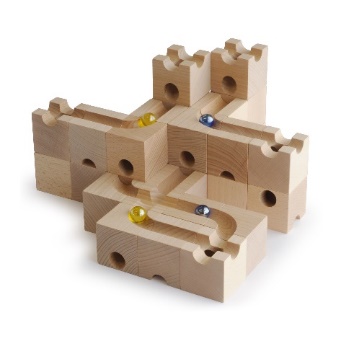 Cuboro
Речь
Абстрактное мышление
Мелкая моторика
Пространственное воображение
Творческое мышление
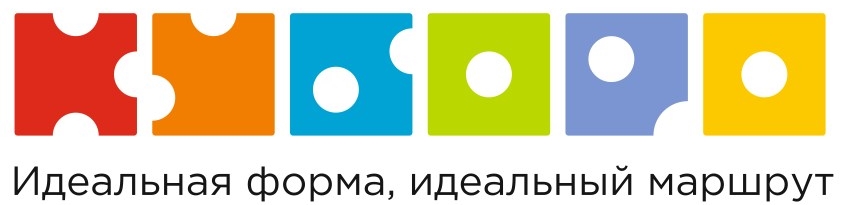 Концентрация внимания, восприятие формы
Развитие пространственных представлений
Развитие аналитического и стратегического мышления
Развитие творческого, логического, инженерного мышления
Учить понимать условие предложенной задачи, и решать ее самостоятельно
Учить согласовано работать в команде, в коллективе
1
2
3
4
5
6
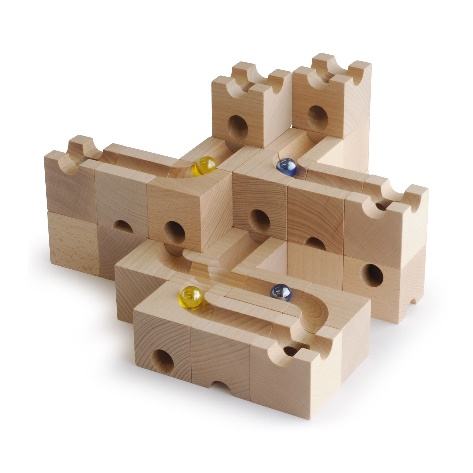 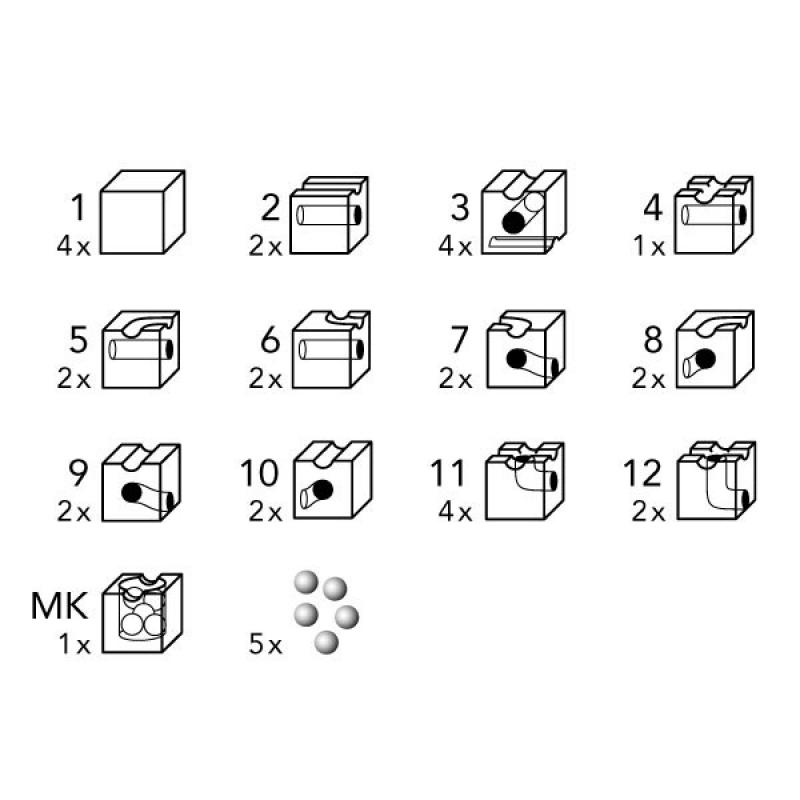 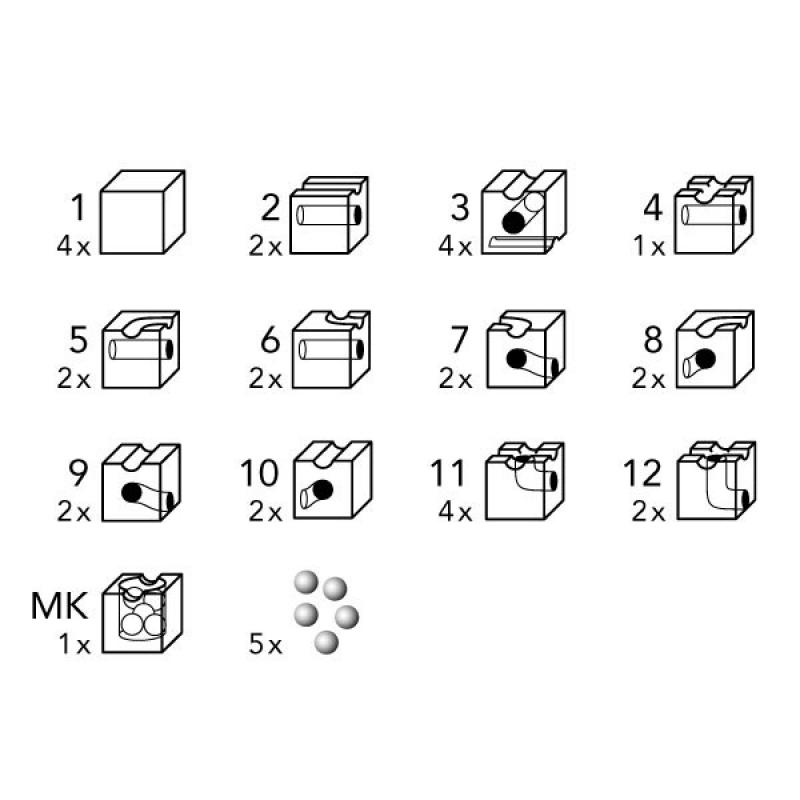 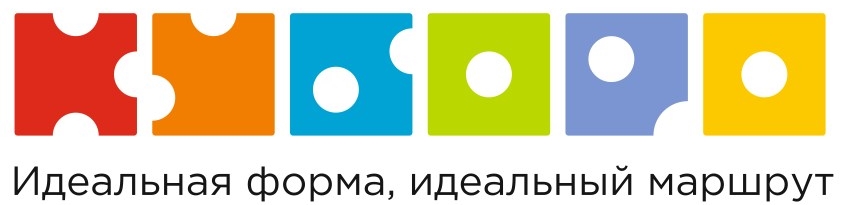 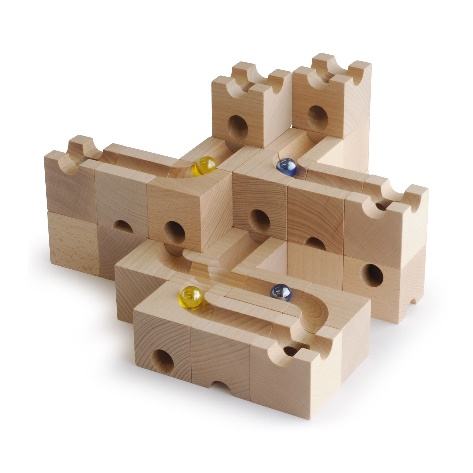 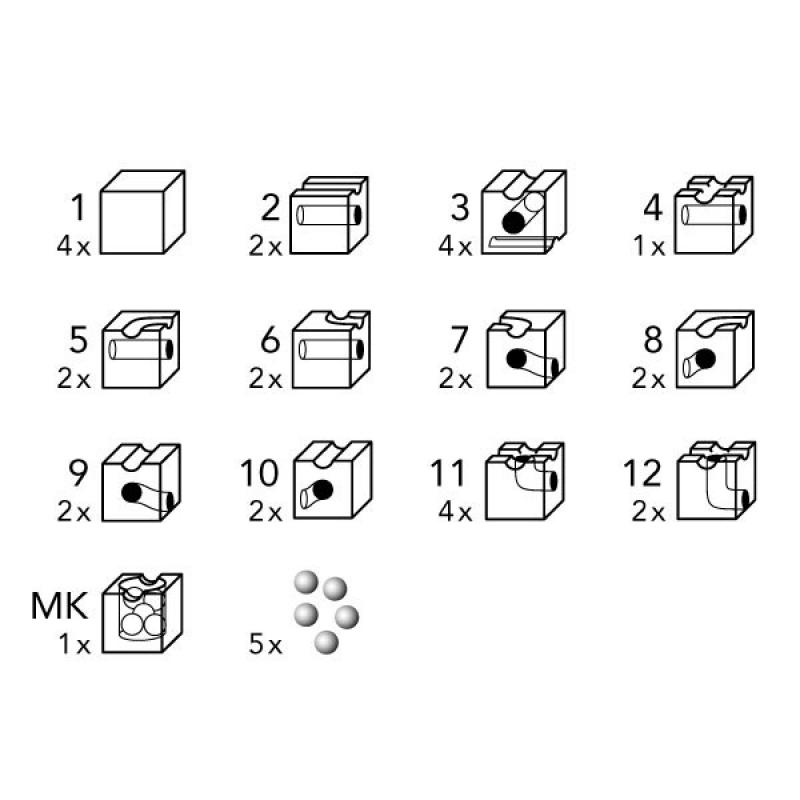 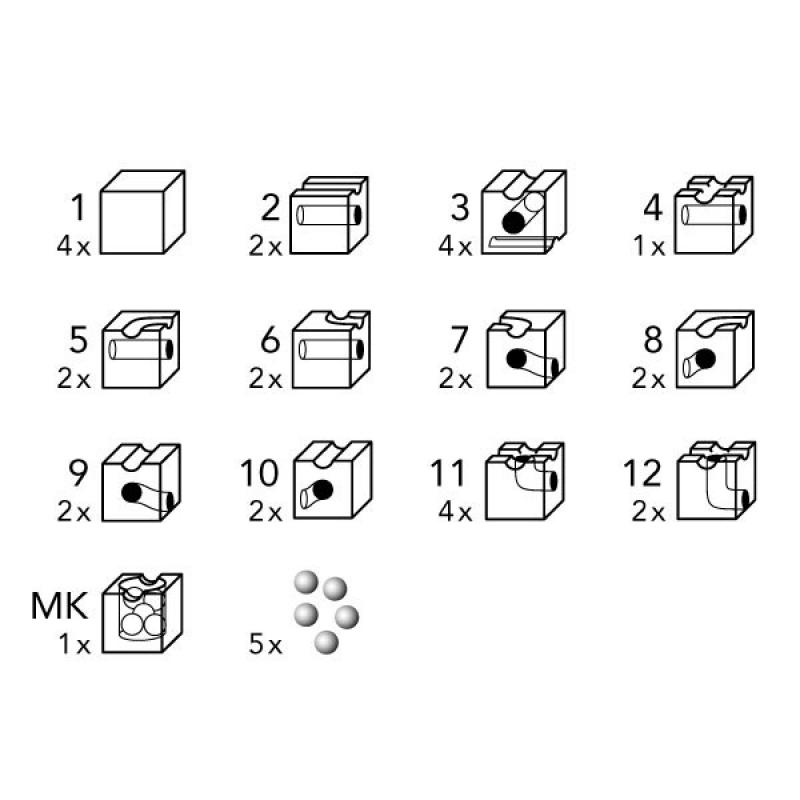 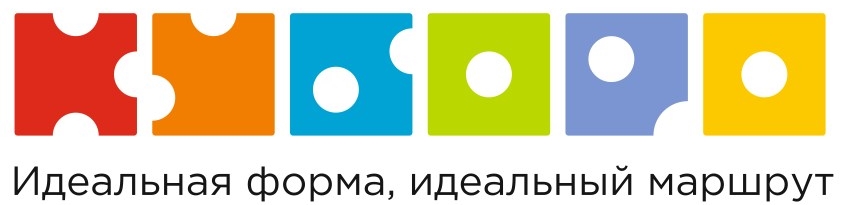 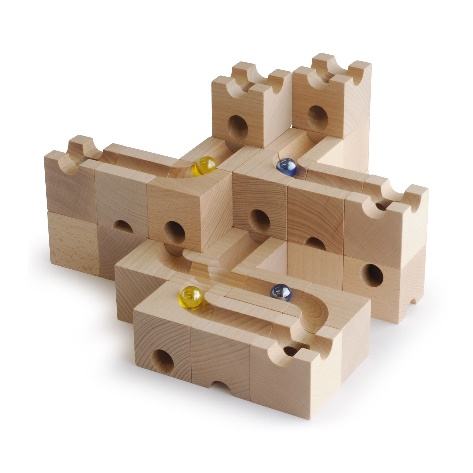 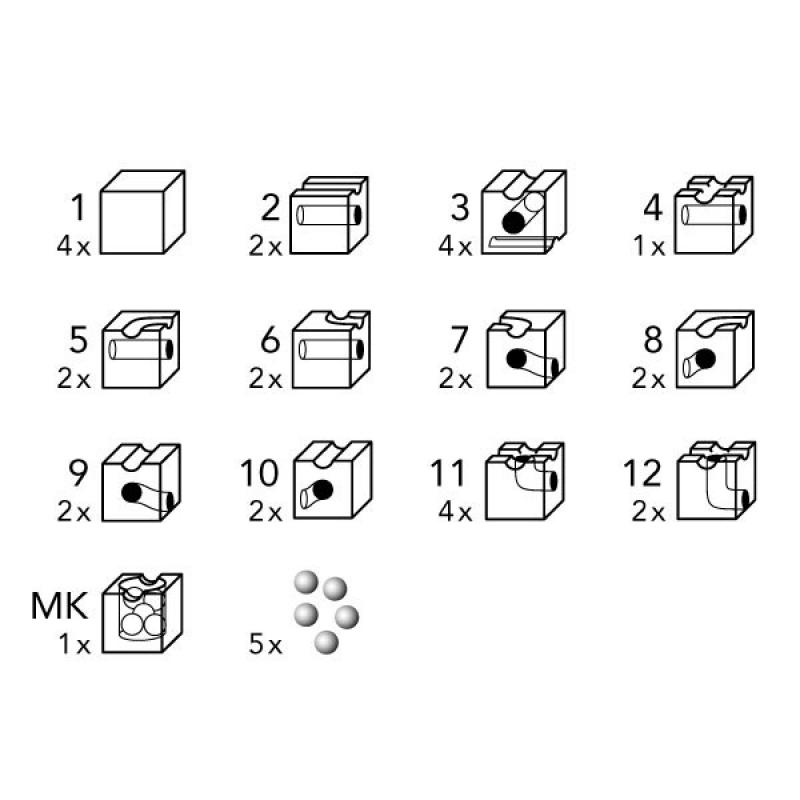 4 кубика
3
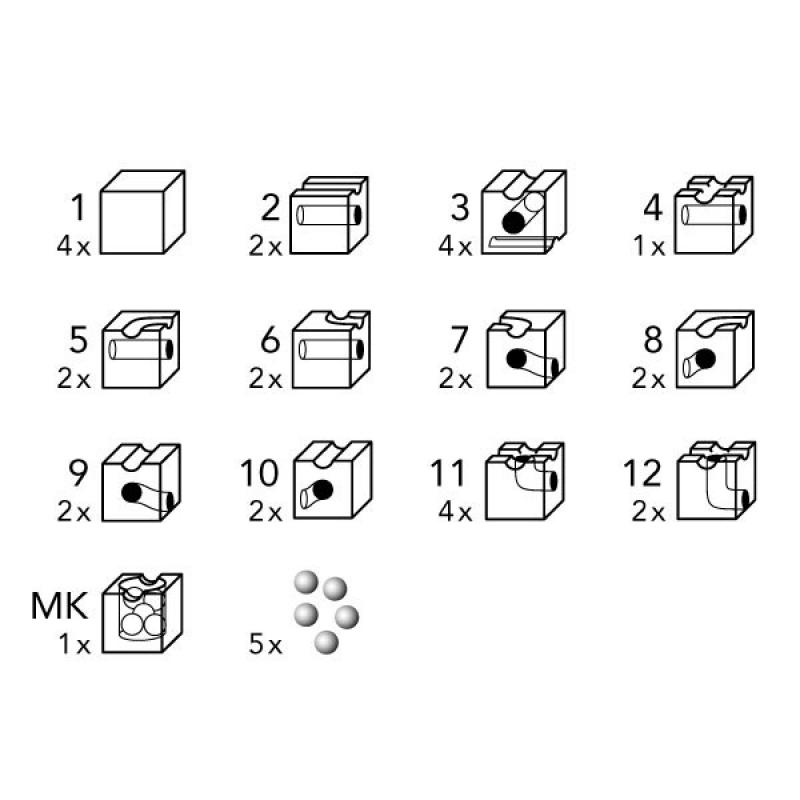 2 кубика
5
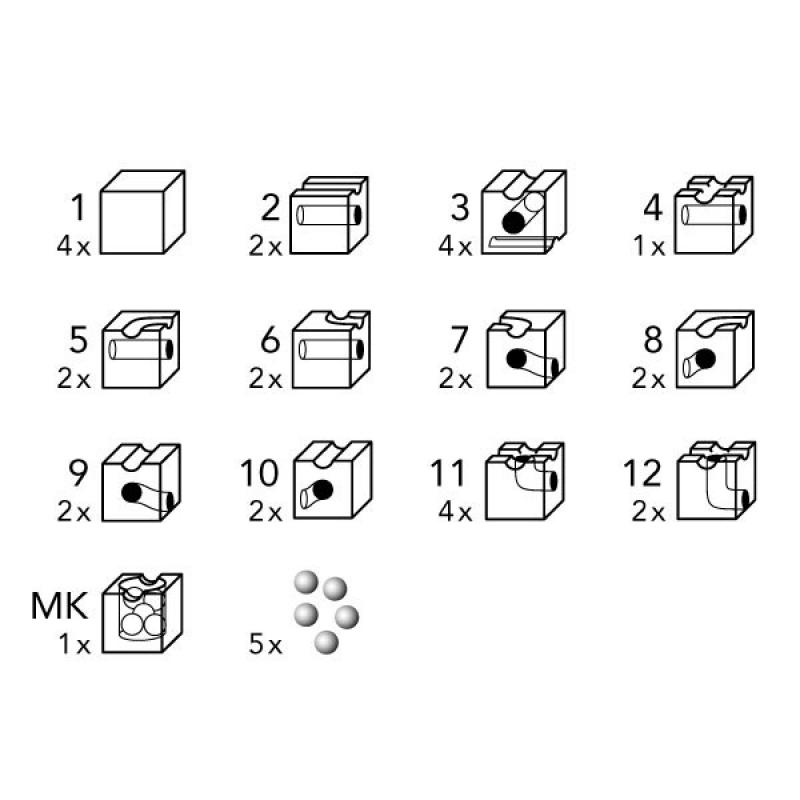 2 кубика
6
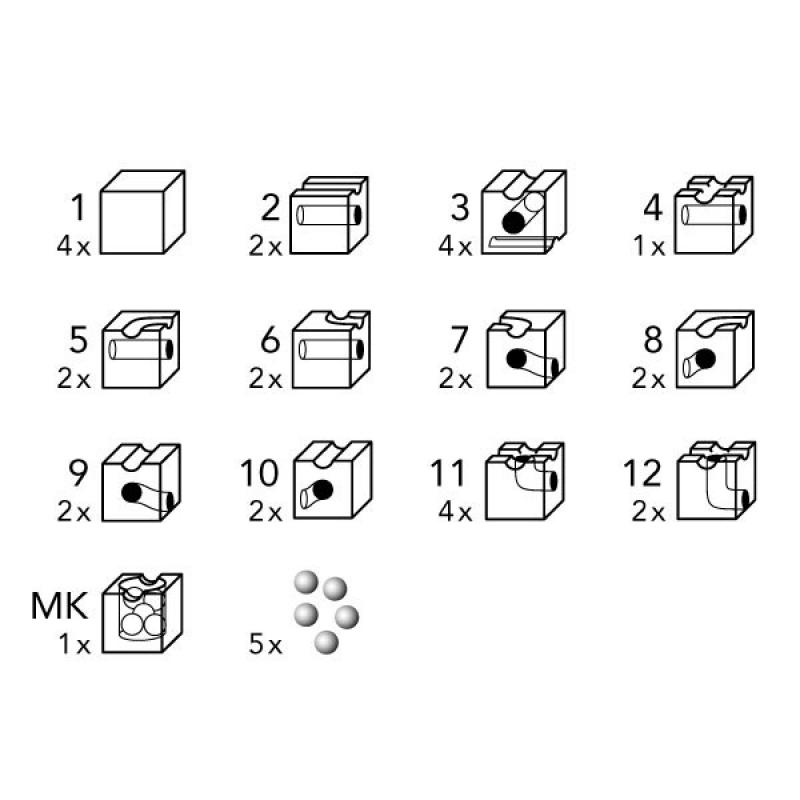 1 кубик
7
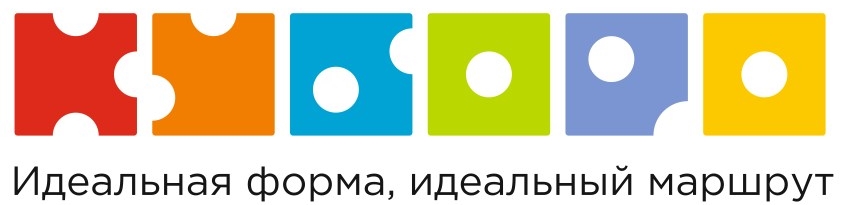 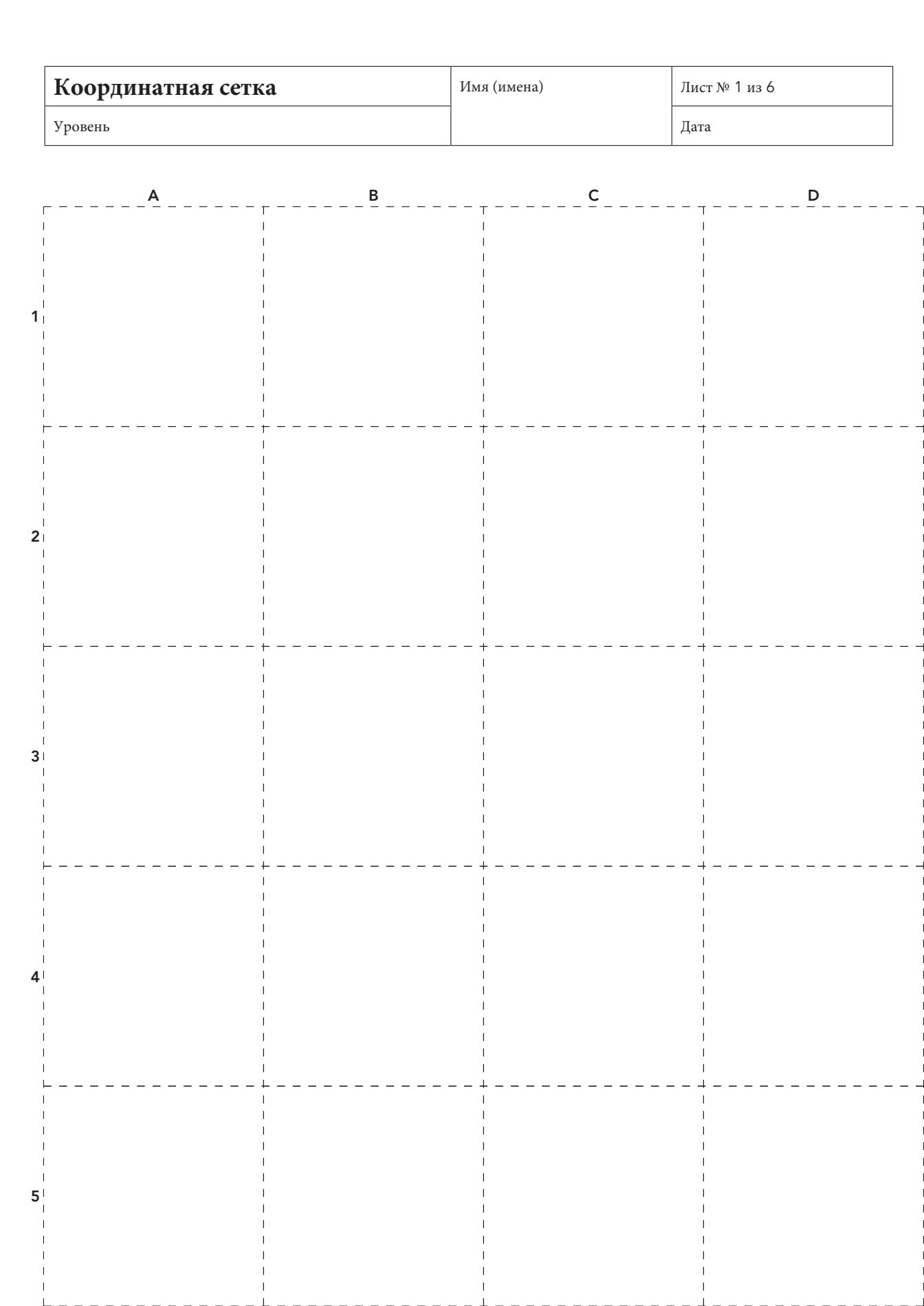 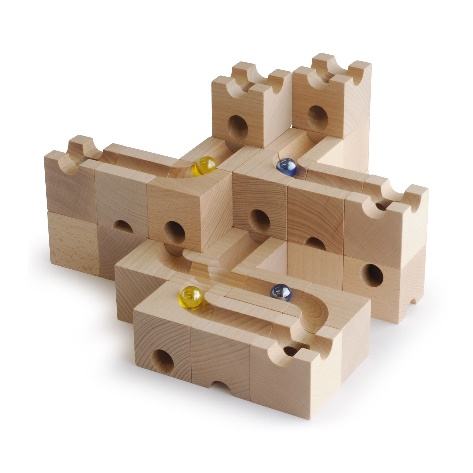 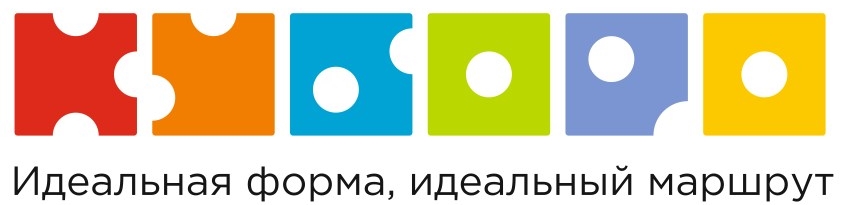 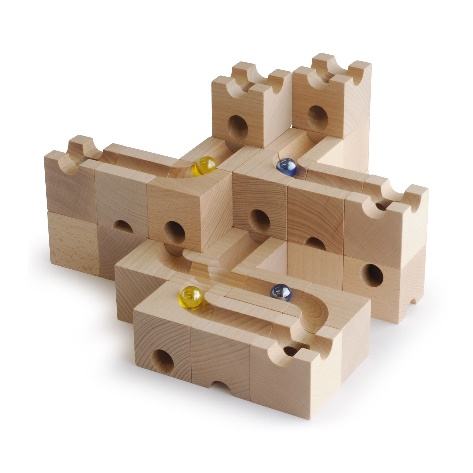 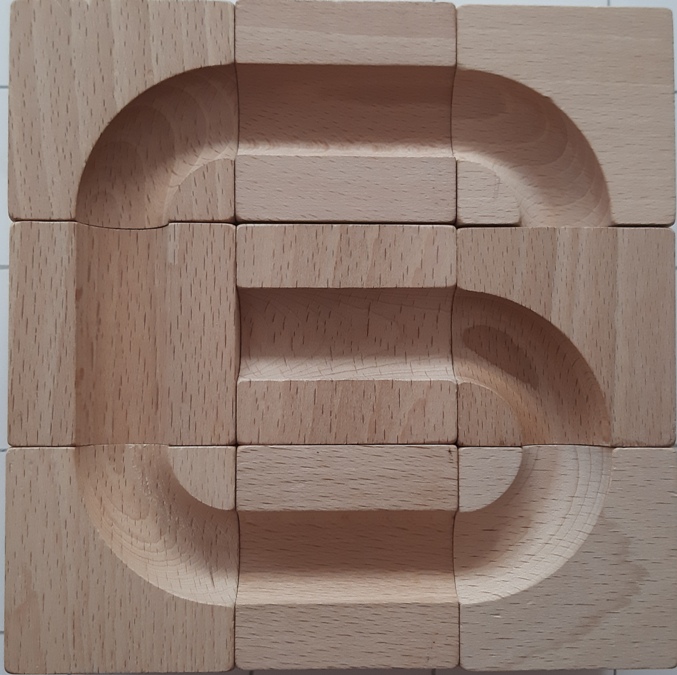 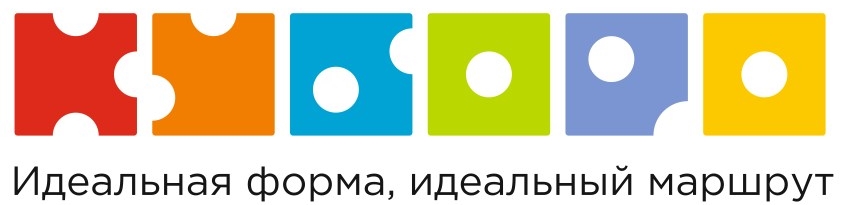 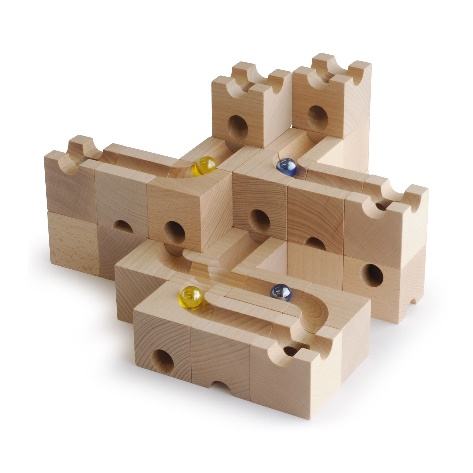 1-ая группа – 
все гладкие кубики
2-ая группа – 
кубики с
перпендикулярным
пересечением
4-ая группа – 
все оставшиеся
 кубики
3-ая группа – 
кубики с
горизонтальным
тоннелем
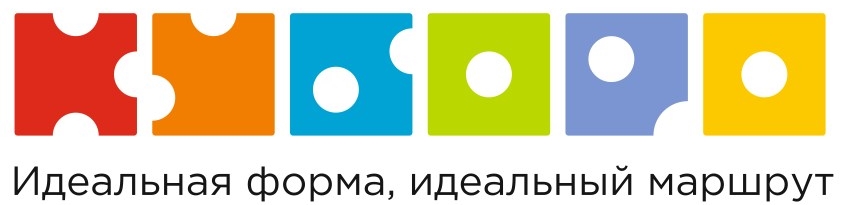 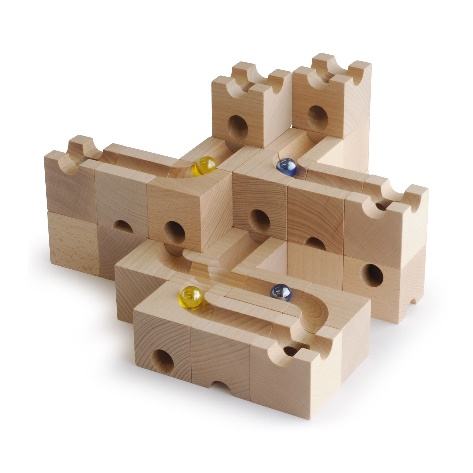 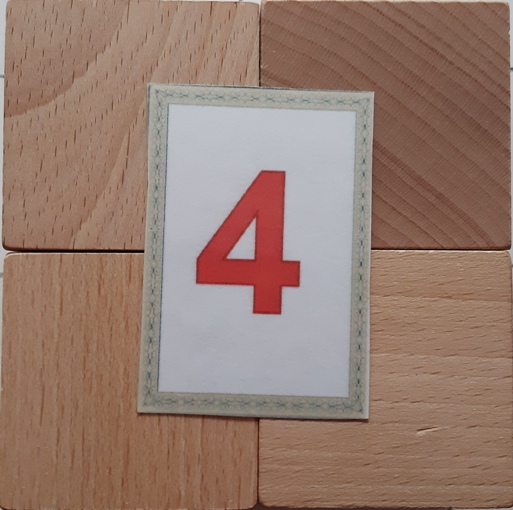 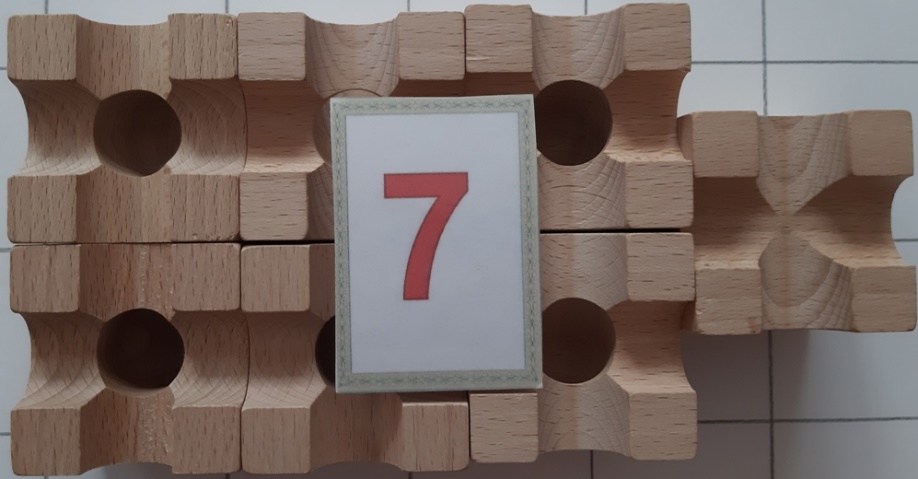 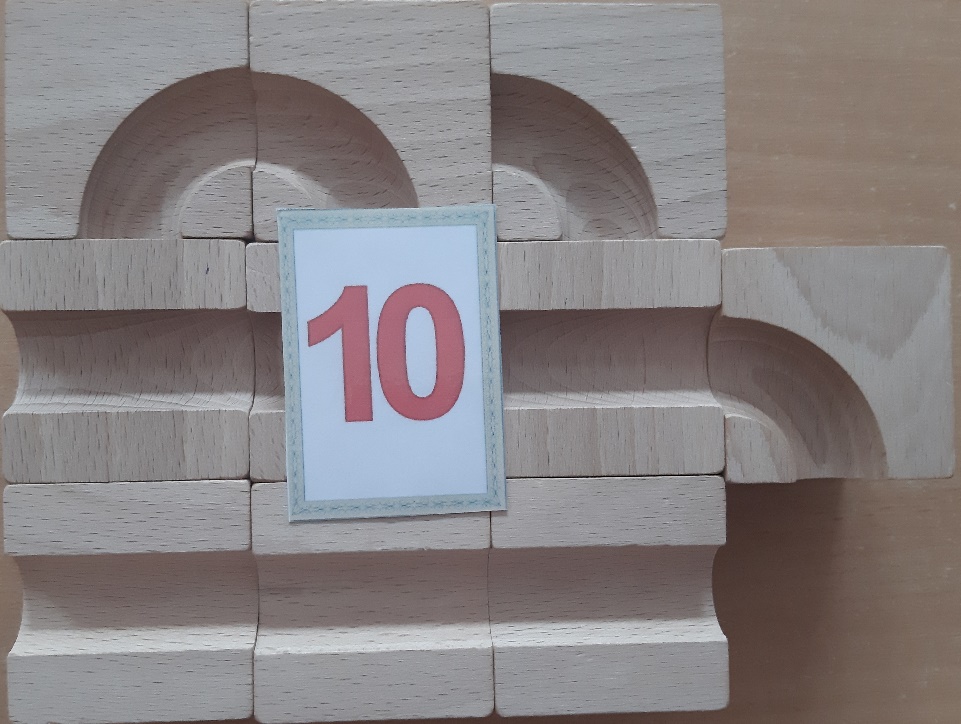 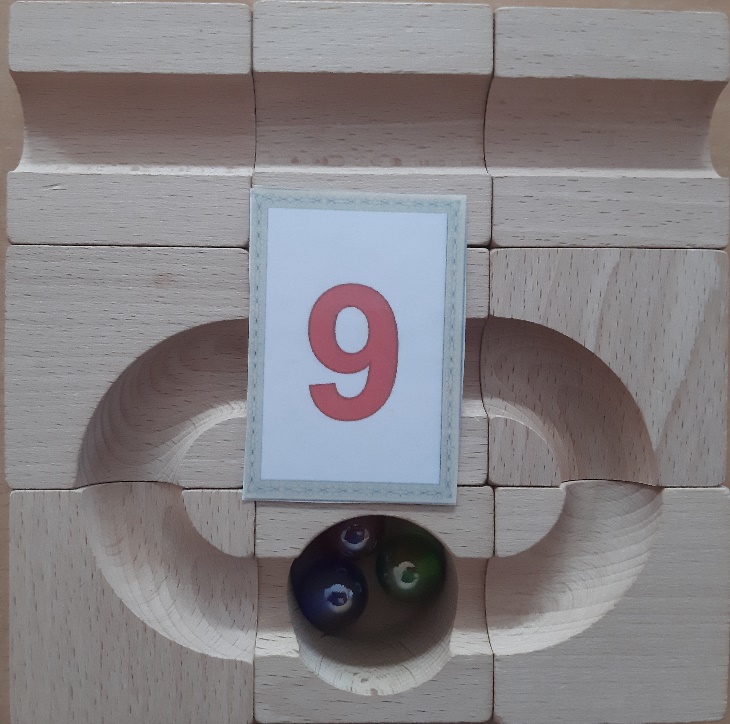 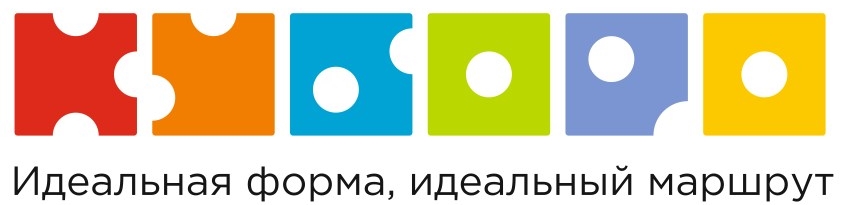 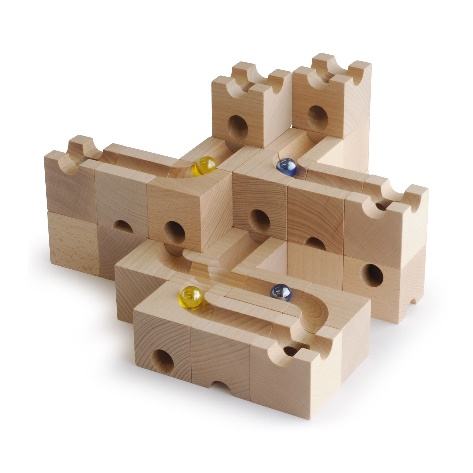 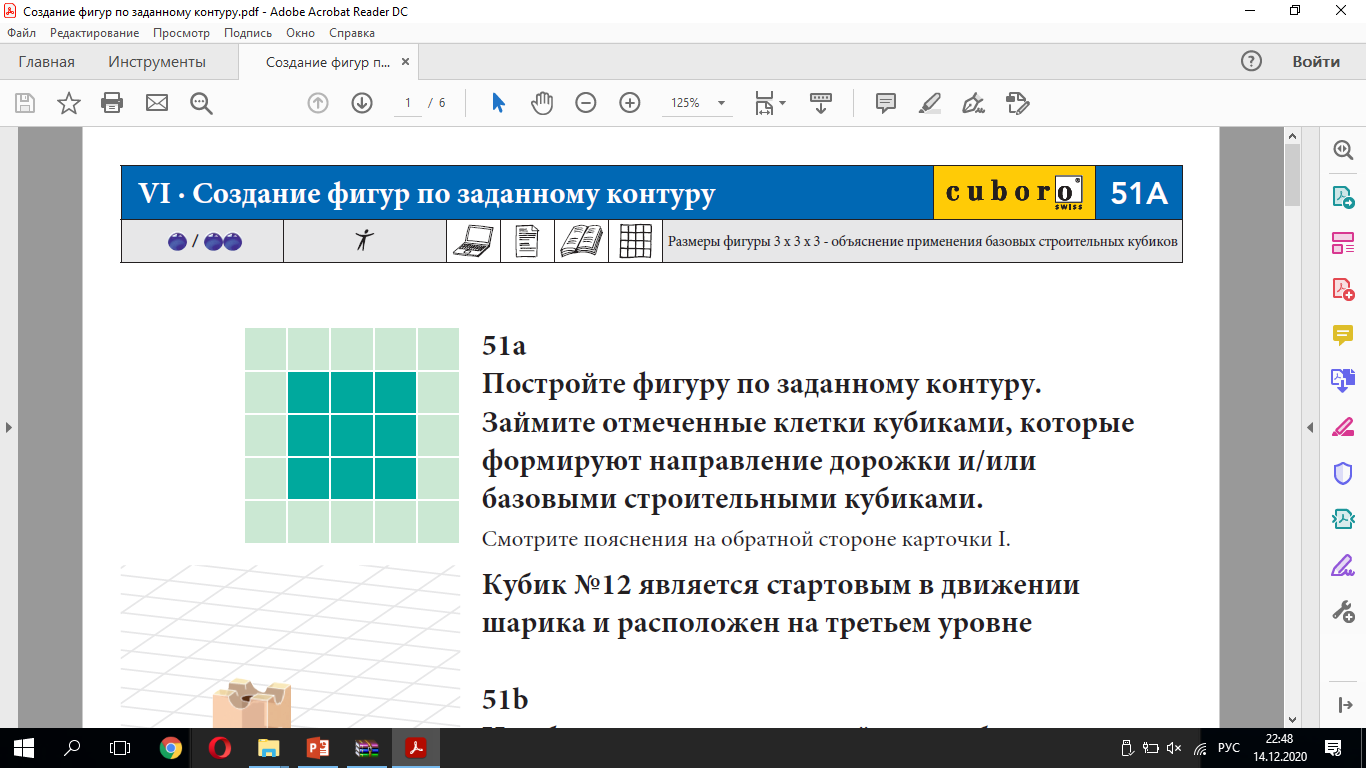 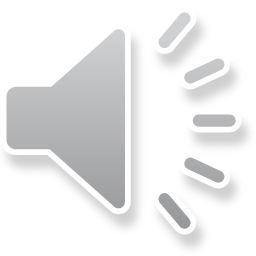 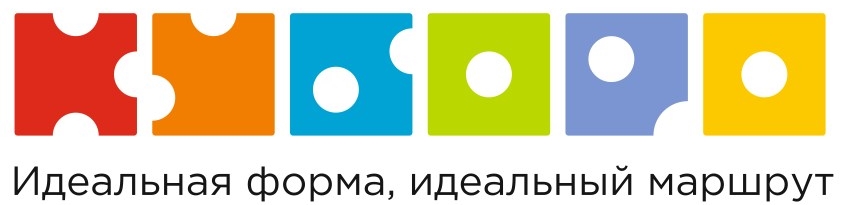 Учить понимать условие предложенной задачи, и решать ее самостоятельно
Учить согласовано работать в команде, в коллективе
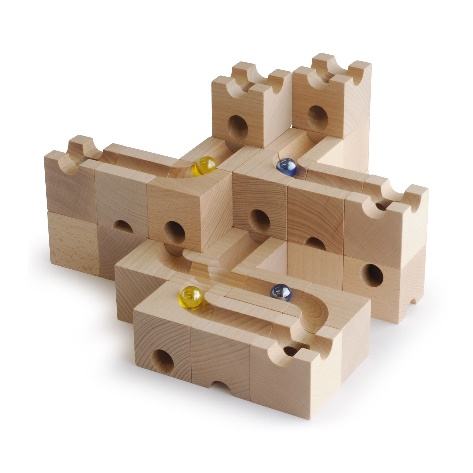 5
6
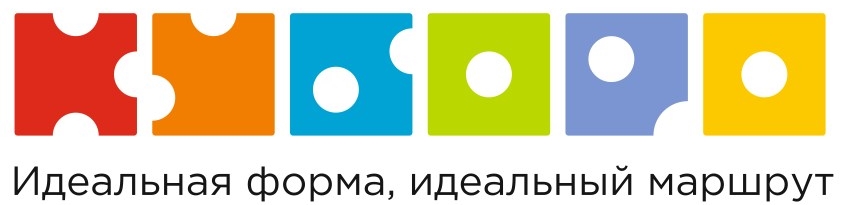 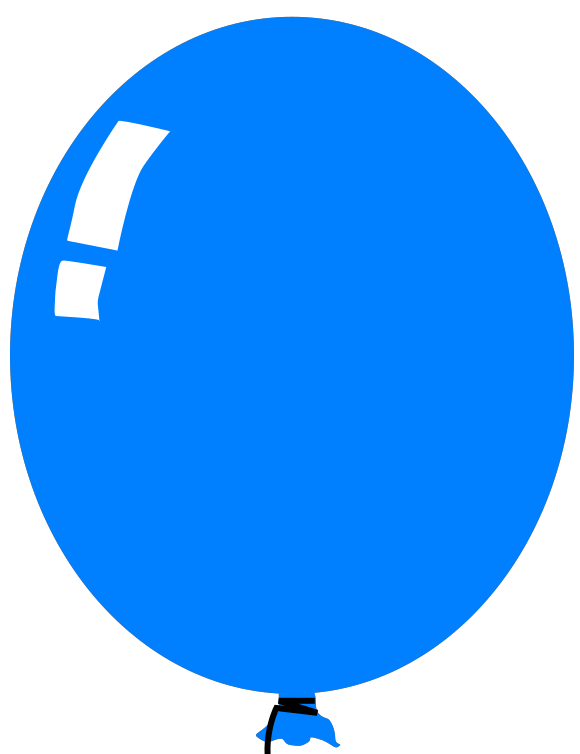 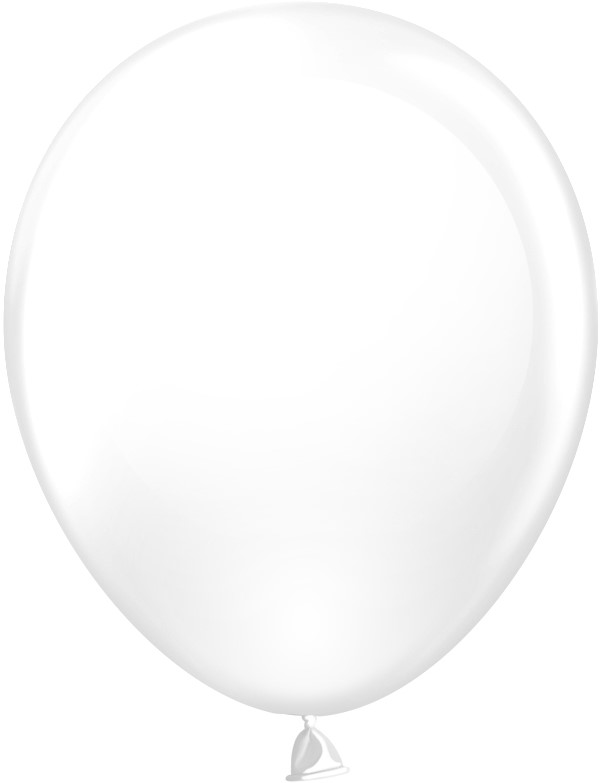 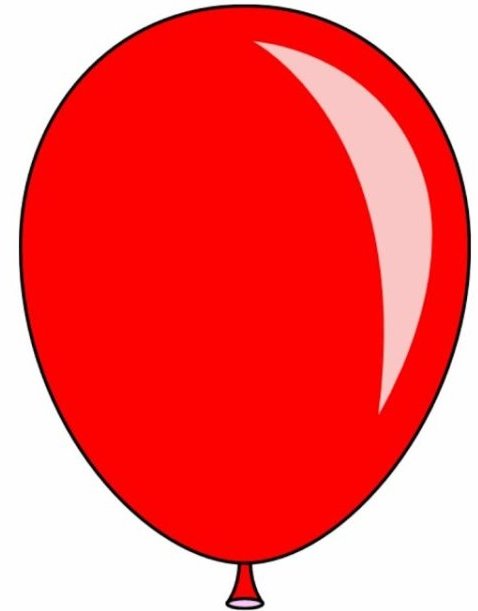 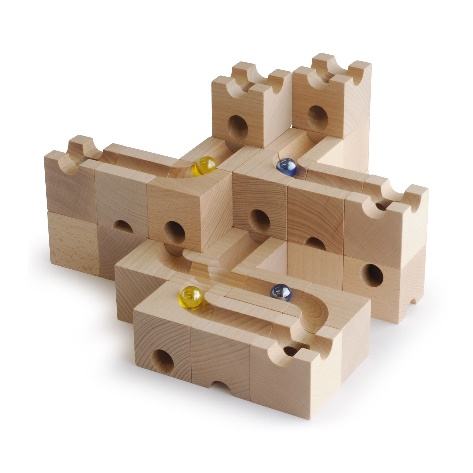 Для
 меня
 было
 сложно…
Я
 сегодня
 научилась…
После
 сегодняшней
 встречи…
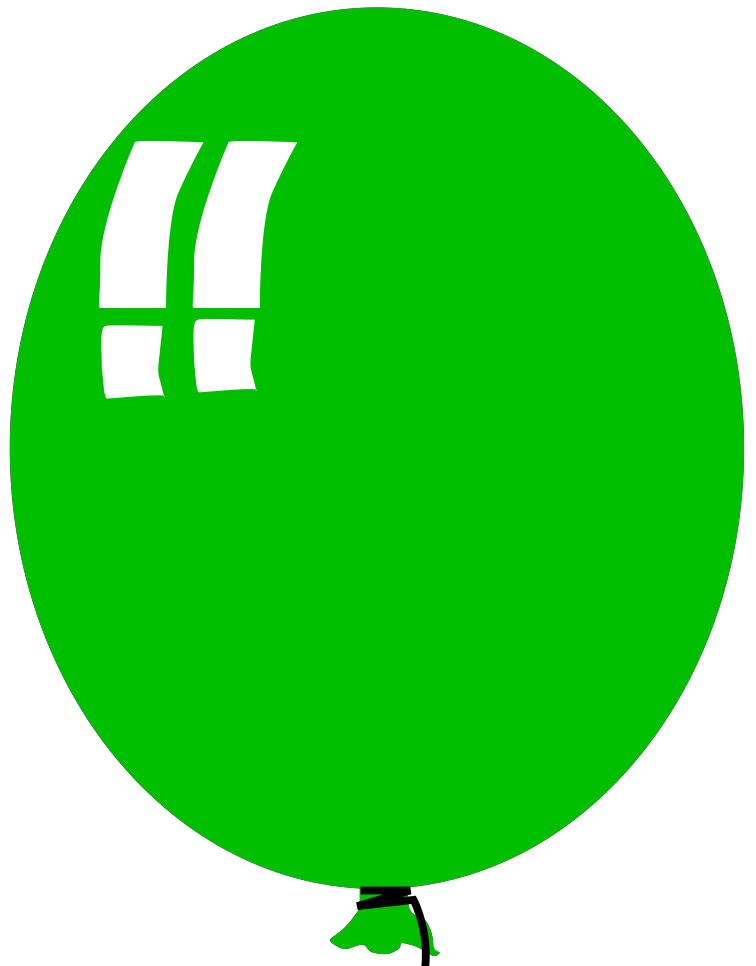 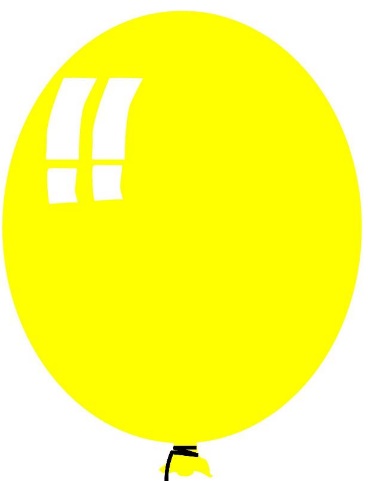 Я
узнала…
Мне
понравилось
…
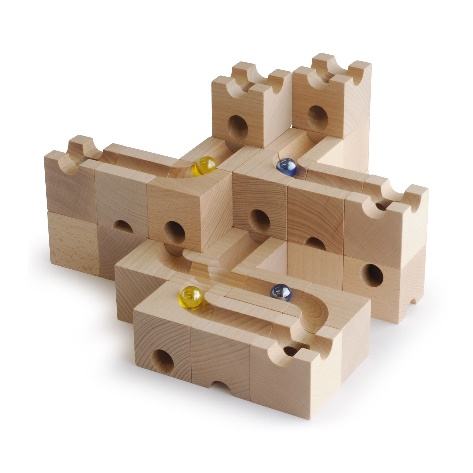 Спасибо за сотрудничество!
Хорошего дня!
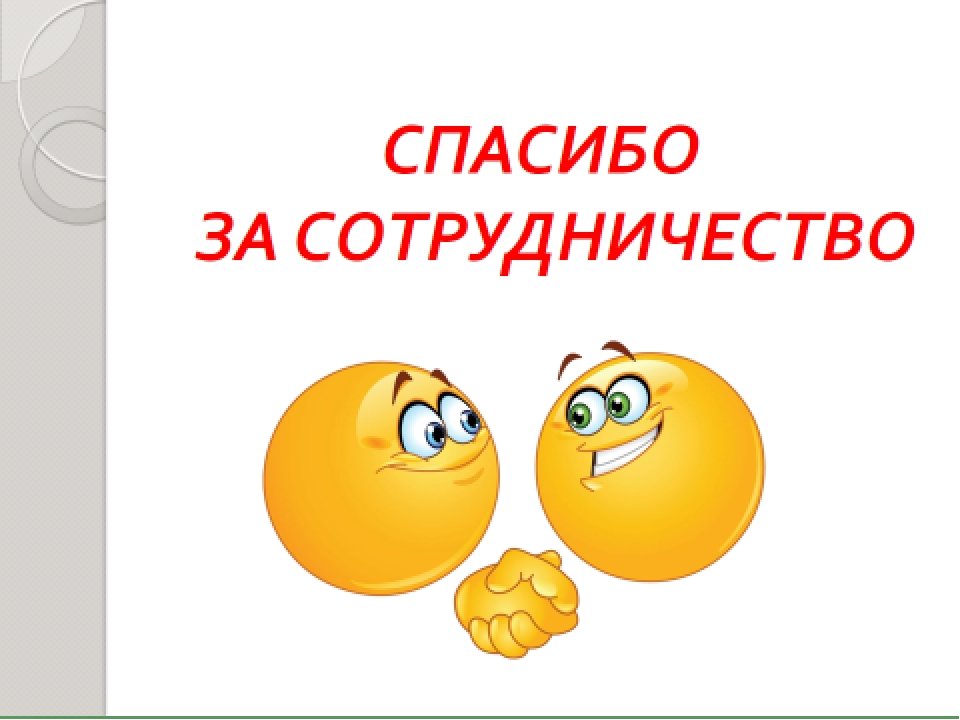 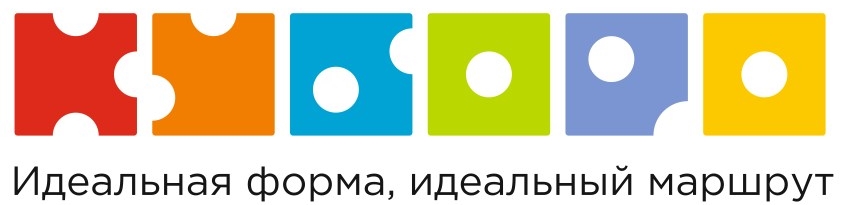